Package Collection Identifiers
Who What  When Where Why How
Athena Hoeppner, University of Central Florida, Orlando
Christine Stohn, Ex Libris
NISO Plus 2021 Virtual Conference | 25 February 2021
Package IDs
What do I mean by Package Identifiers?
The same ID for a given package across all ERMs and Knowledge Bases

Unique, persistent, structured identifier for a package collection in ERMs and KBs
Where would Package IDs be used?
Wherever a consistent ID for a collection would bring clarity and support automation.

 Packages in ERMs and Knowledge Bases
 On invoices
 In discovery metadata
Why do I want Package IDs?
The library perspective 
Problem 1: Matching licenses and invoices to ERM and KB entries
Problem 2: Migrating from one ERM to another
Problem 3: Understanding which single or combination of ERM or KB packages are the best fit and least work and best UX for a library’s mix of licenses
Problem 1: Invoice v KB
Package Title
Title List with Information
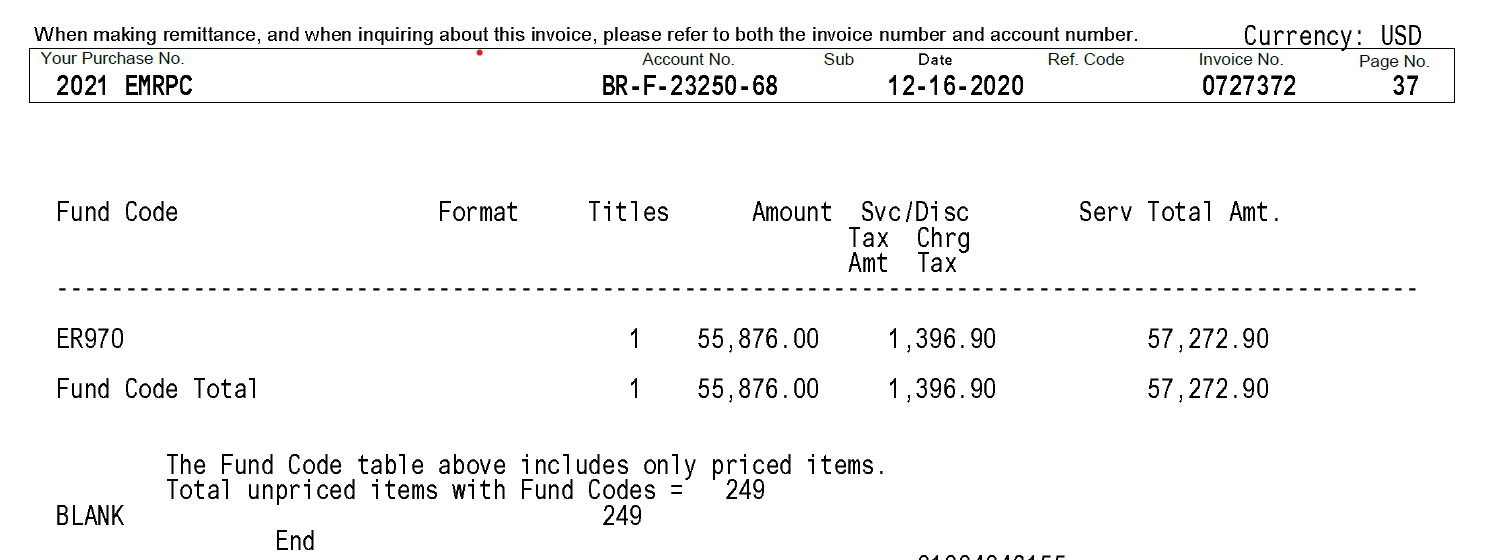 37 pages 
249 titles
Problem 1: Invoice v KB
Vendor Name
Packages Names
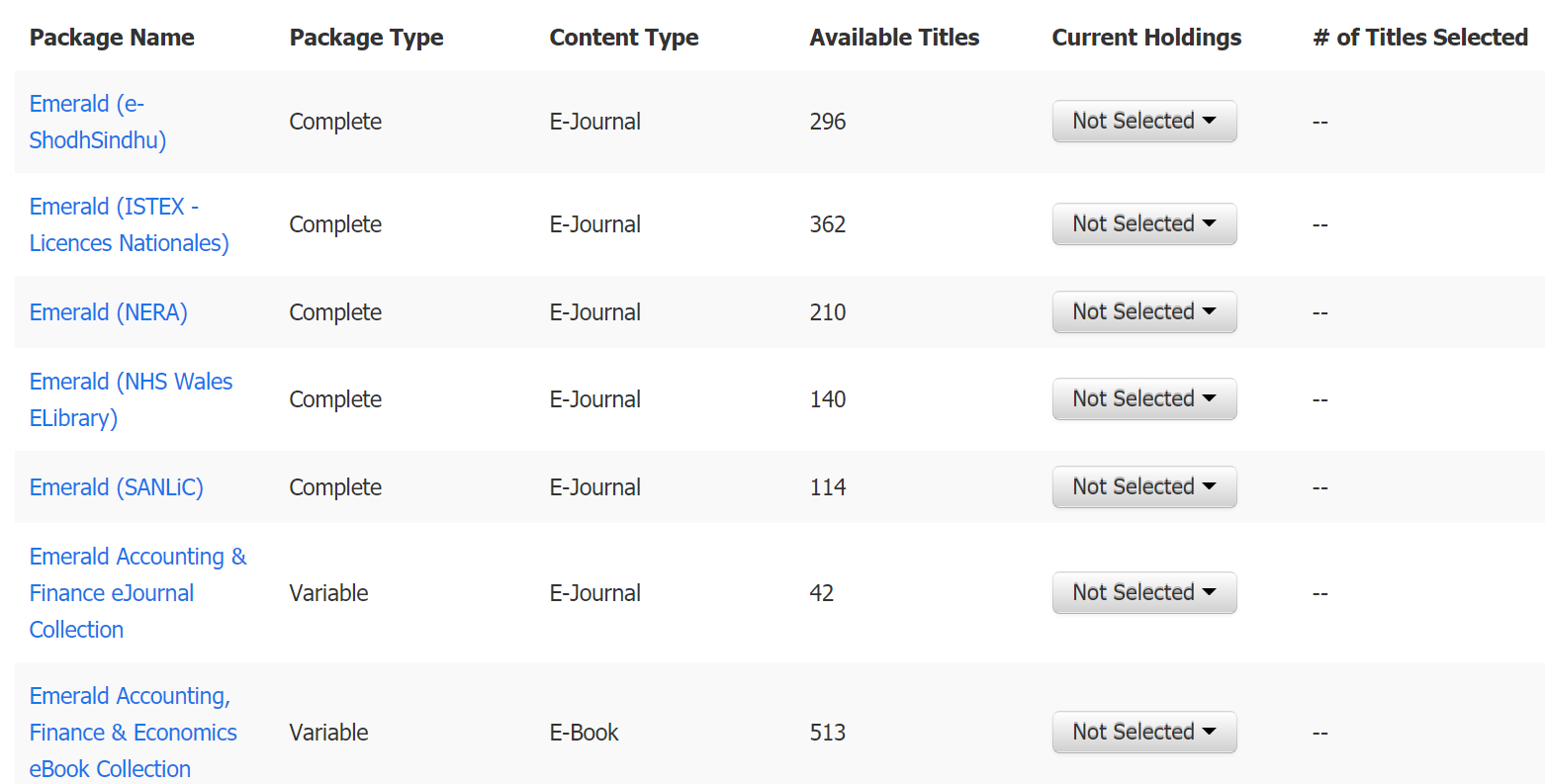 Title Counts
161 Packages Available
Problem 1: Invoice v KB
261 Titles v 403 Titles
Complete v Variable
Probably Consortia Custom Packages
Not to mention, holdings
UCF’s KB Holdings
A Problem of Scale and Duration
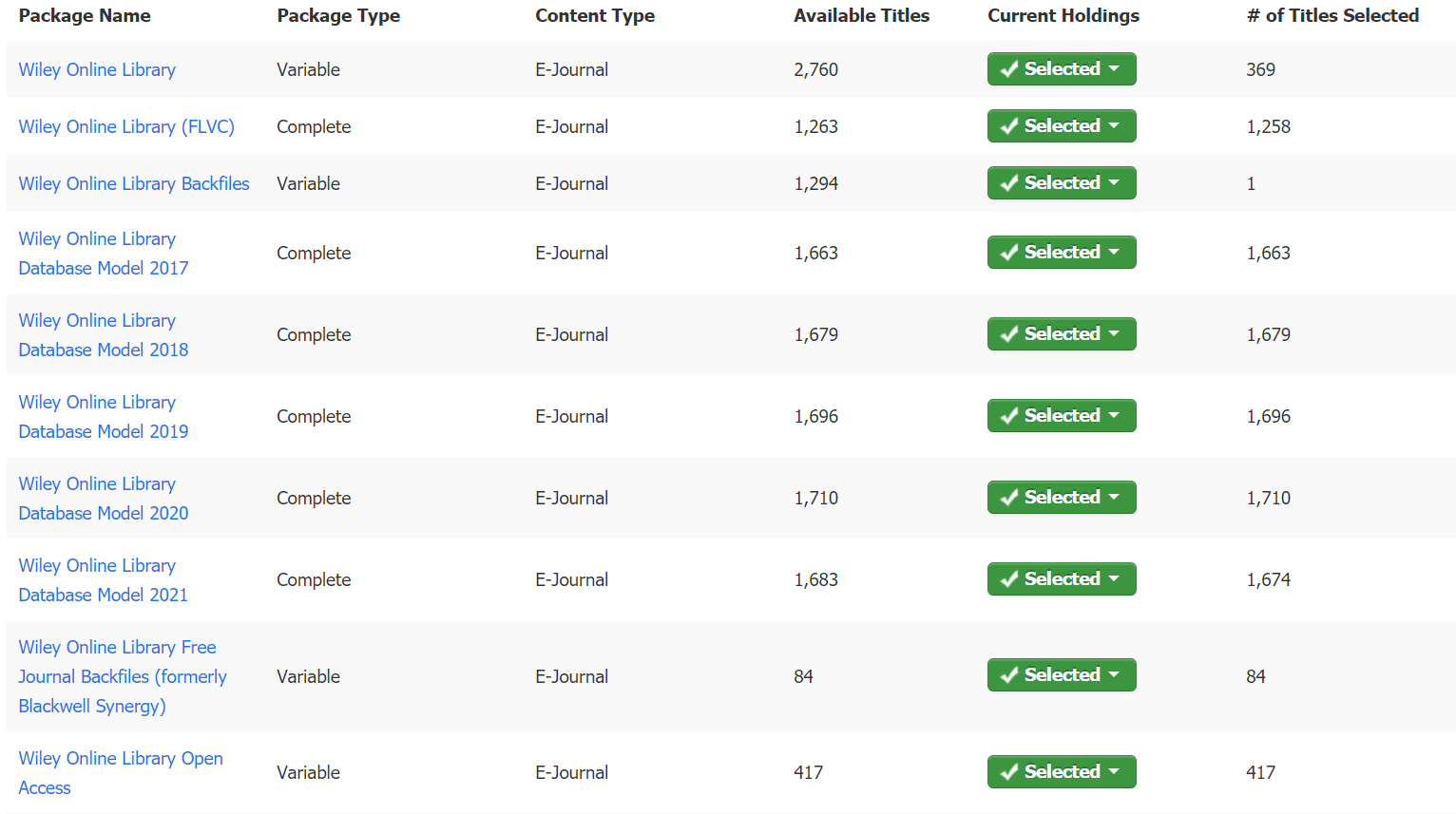 Different each year
How would Package IDs be used?
The library perspective 
Use Case 1: Enabling a package in a link resolver
Use Case 2: Enabling MARC loads or other ILS / ERM integrations
Use Case 3: Enabling data sources in a discovery index and matching the searchable records to owned full text
Use Case 4: Establish predictable, potentially hierarchical, organization of packages in ERMs and KBs
Case 1: Enabling a package in a link resolver
Package ID:EPLC-123456
Package EPLC-123457
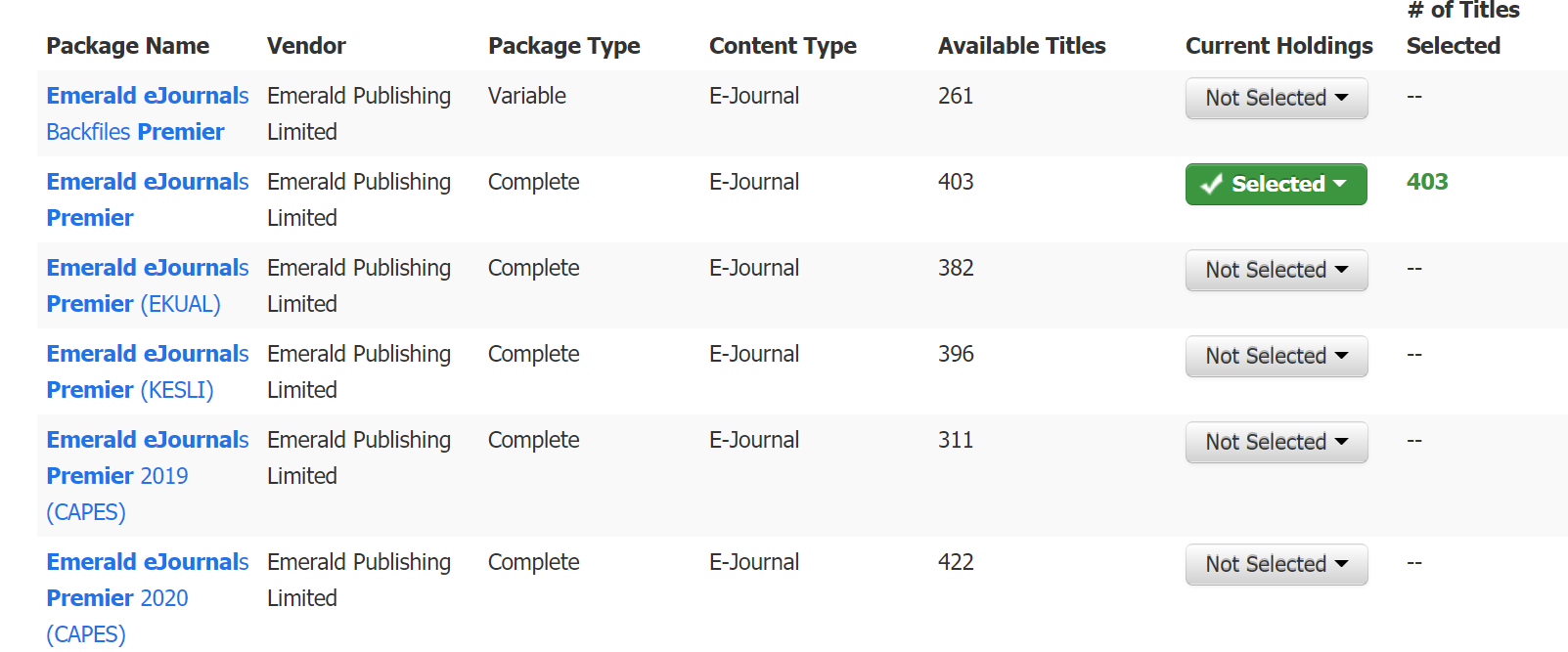 Package ID
EPLC-123456
EPLC-123457
EPLC-123458
Use Case 4: Potentially hierarchical
Complete v Variable
Use Case 4: Potentially hierarchical
Package ID
EPLC-12345-7
EPLC-12345-X
All Available Content
Specific 
Sub-Set
Use Case 4: Potentially hierarchical
Why do I want Package IDs?
The KB Provider perspective

Serve as a disambiguation data point
Easier communication in the supply chain
Verification of feeds from content providers
Stable way to track changes in packages
If included in Discovery feeds, could streamline the rights exchange between the KB and the discovery index
Recording packages in the license
Support for innovative features such as the provider zone in Alma – direct updates of KBs by providers
Why do I want Package IDs?
Serve as a disambiguation data point




And of course - KBART automation! 

 Basis for defining the next stage for  automatically updating (sub) packages in KBs with library holdings
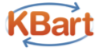 Are there challenges? Of course!
Restrospectively adding IDs to a Knowledge Base is not simple – package titles will have to be mapped to a package ID
Thousands of providers
An even higher number of packages

May lead to conflicts between KB and provider                            listings
Packages sometimes grew in a KB over time, with libraries influencing changes and additions 
May lead to ID on the provider side not reflecting the exact same content on the KB side anymore
Rome was also not built in a day! Let‘s aim for improvement, it does not have to be perfect
When can Package IDs be real?
NISO project process
Submit a proposal 
Work Item Title, Background and Problem Statement, Statement of work including scope, Partners and Participation, Timeline
Approval process
Forming the working group
Start working!
Submit proposed recommendations for comment
Reply to comments and submit final draft
Approval by the NISO topic committee
The goal is a practical solution that is workable by all stakeholders and provides benefits to all stakeholders
Knowledge Base vendors
Who should be involved?
Discovery vendors
Content providers
Electronic Resources Librarians
Metadata Librarians and experts
Identifier wonks
YOU
Let's start the discussion!
We would love to hear from you, either in our live discussion or by email:

Athena:	athena@ucf.edu
Christine: 	christine.stohn@exlibrisgroup.com
[Speaker Notes: Google doc: https://docs.google.com/document/d/1MwIPNPtACywh79bQ3bGv0vWje9KlMvJemagoGcdi35o/edit]